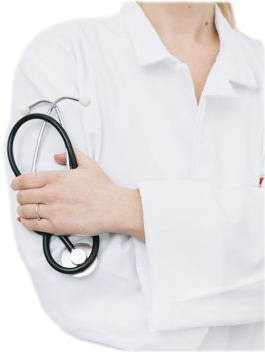 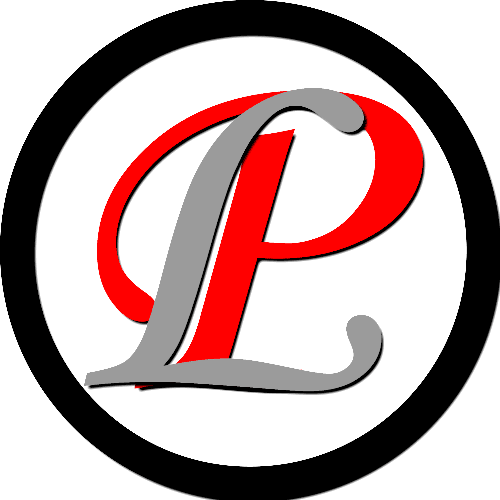 HOME CARE SERVICES
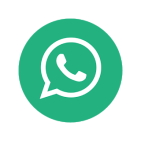 9668579993
8303634622/6370312857
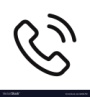 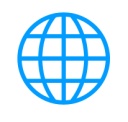 https://lp3770.wixsite.com/website
Home Care Services
Home Care Services enable individuals of all ages to    remain in the comfort and security of their homes while receiving health care.
Family support, familiar surroundings, and participation in the care process contribute to feelings of worth and dignity.
Services may include skilled nursing, physical therapy, speech language therapy, occupation therapy, social services, intravenous therapy, nutritional support, home health aide, respiratory therapy, acquisition of medical supplies and equipment, and homemaker and companion care.
Home Care Services Defined

Four Different Perspectives
– Official
Services are provided to individuals and their families in their place of residence for the purpose of promoting, maintaining, or restoring health or of minimizing the effects of illness and disability.
– Patient
Skilled and compassionate care is provided on a one-to-one basis in the comforting and familiar surroundings of the home.
– Family
It is a means to keep the family together as a functioning, integrated unit.
– Provider
All disciplines involved are challenged to provide excellent care in often less-than-excellent conditions and surroundings.
OUR SERVICES
Critical care at Home
Physiotherapy Treatment At Home
Home Nursing Care
In-Home Trained Attendant Service
New Born Baby & Mother Care Program
Elder Care
Critical Care At Home
Home is where healing happens best. Learners Path ICU@Home services are for Patients who are no longer in the acute phase of their illness but still require intensive care.
ICU@Home services include the care and supervision of highly trained critical care therapists, experts and nurses and at a significantly lower price than that of a hospital stay.
Our clinical procedures have been developed in consultation with leading hospitals and renowned experts, ensuring the highest quality medical care. Six ways in which we make critical care at home a great choice for the patient and her family.
When Do You Need Critical Care?
When a family member needs long term ICU care, a lot of doctors and hospitals advise for such care to be provided at home if possible, in case there are no active interventions to be done.
The patient is happier at home and healing can happen without the threat of hospital acquired infections. This is financially easier for the family as well considering such care at home comes at least 30% cheaper than in a hospital.
We have provided this service to a lot of patients with respiratory or neurological disease who take a long time to recover and need adequate device support and specialised care through trained nurses.
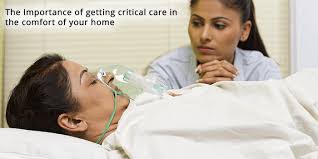 Critical Care Packages
Care plans are personalized for patient needs and are designed to deliver high quality, affordable, and easy to implement health services.

CRITICAL PACKAGE 

Clinical team
2 ICU trained nurses – 12 hours each
2 Nursing assistants – 12 hours each
Physiotherapist (as advised by primary physician)
Respiratory therapist (1-2 visits/week)
ICU consumables
Weekly clinical quality audits
ICU Infrastructure
Ventilator
Infusion pumps
DVT Pump
Other equipment as per clinical assessment by Learners Path doctor
Home visit reports
E-Monitoring
On condition
GCS: 8 or less | Vitals: Unstable | Mobility: Restricted | Ventilation: Dependent
STEP-DOWN PACKAGE 
Clinical team
2 ICU trained nurses-12 hours each
2 Nursing assistants – 12 hours each
Physiotherapist (as advised by primary physician)
Respiratory therapist (1-2 visits/week)
ICU consumables
Weekly clinical quality audits
ICU Infrastructure
BiPAP
Infusion pumps

DVT Pump
Other equipment as per clinical assessment by Learners Path doctor
Home visit report
E-Monitoring

SUPPORTIVE PACKAGE
Clinical team
2 ICU trained nurses – 12 hours each
2 Nursing assistants – 12 hours each
Physiotherapist (as advised by primary physician)
Respiratory therapist (1-2 visits/week)
Weekly clinical quality audits
ICU Infrastructure
Oxygen concentrator
Other equipment as per clinical assessment by Learners Path doctor
Home visit reports
E-Monitoring
On condition
GCS: 10 or more | Vitals: Stable | Mobility: Restricted
Benefits Of Physiotherapy Treatment At Home

Physiotherapy has over the years proved its effectiveness in helping patients in restoring their health and enhancing their physical strength, function and mobility. To further enhance your experience with physiotherapy, our Physiotherapists personally visit you and perform physiotherapy at home. Some of the benefits of getting physiotherapy at home include
Enables convenience
Provides personalized care
Brings about a faster healing process
No mobility issues
Better time management
Cost effective
Family support and supervision
With our affordable and accountable home services, say good bye to all your worries and hassles of physiotherapy treatment.

When Do You Need A Physiotherapist From Us ?
Call it the bane of modern lifestyle but knee pain, back pain, neck strain have become a part and parcel of life. When a certain type of pain does not subdue over a period of time and you experience it after doing a particular movement, then it is better advised to see a physiotherapist. You can also take benefit of our home 
physiotherapy service for a convenient treatment.
Physiotherapy has a wide range of specialties and people can 
take physiotherapy for any of the following medical issues: 
Neurological issues, Neuromusculoskeletal, Cardiovascular and Respiratory.
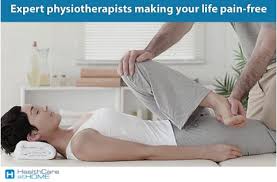 NEUROMUSCULOSKELETAL ISSUES:
This includes all sorts of pain including back pain. Knees pain, arthritis, sports injuries and whiplash associated disorder.
Paralysis
Did you know that with regular physiotherapy treatment, muscle tone can be improved making the patient as mobile as possible in paralysis.
Parkinson’s Disease
Parkinsonism is a movement disorder. Physiotherapy treatment can help the patient in gaining more mobility and independence.
Post Heart Attack
Physiotherapy post heart attack helps in decreasing the heart rate and blood pressure at rest and during exercise.
Back Pain
A sedentary lifestyle, poor posture, and daily travel can cause persistent back pain. You no longer need to live with that pain and lead a restrictive life. Just get in touch with us and allow us to relieve you of your pain with the help of qualified and well trained physiotherapist, at the comfort of your home.
Chronic Obstructive Pulmonary Disease
Physiotherapy works as part of multi disciplinary rehabilitation program and has been seen to be an effective intervention for patients suffering from Chronic Obstructive Pulmonary Disease
Paediatric Physiotherapy
Physiotherapy plays a key role in helping a child with impairment reach their potential. It seeks to promote and maintain the child’s physical, psychological and social well being. Asthma
Physiotherapy helps respiratory muscle training, which reduces the onset of asthma attacks and improves a person’s breathing and physical abilities.
Respiratory
Another major field where th benefits of physiotherapy are used is in respiratory problems like asthma, chronic obstructive pulmonary disease and cystic fibrosis.
Post Surgical Rehab
If you have just undergone surgery, physiotherapy at home can help you get back to normal faster. Regain your mobility with our expert in-home physiotherapy treatment.
What Home Nursing Care Means?

Home nursing services encompasses a wide range of healthcare services that can be easily administered at your home. Home care nursing services are usually cheaper than hospitals and nursing homes, while being just as effective as the medical care offered in a hospital or nursing home.
An in-home nursing service offers personalized nursing care at home as offered in a typical hospital while being more compassionate towards the patient and gets integrated into the patient’s family and develops an emotional bond with the patient and their family.
The services offered by home care nursing are provided by registered nurses, physiotherapists and occupational therapists among others. And as such you need not worry on the quality of service offered by the home nurse. In the past, the phrases In-Home Care, Home Care and Home Health Care were used interchangeably. Today however, people have developed a better understanding towards Home Health Care or In-Home nursing service which is basically skilled nursing care whereas the term In-Home Care refers to non-medical care services like personal care and companionship and supervision.
When Do You Need Us?
The main goal of home nursing service is to treat an illness or injury. The home nursing services usually entails wound care for pressure sores or surgical wound, patient and care – giver education, Intravenous or nutrition therapy, injections, rehabilitation therapies and monitoring serious illness and unstable health status.
Vaccination:Get vaccinated at home and stay safe from infectious diseases. We provide vaccination for H1N1, Typhoid, Pneumonia, Hepatitis and more by qualified nurses at home.
Post Surgical Care:Post-surgical care is critical, and includes everything from pain management & feeding to respiratory management & fluid management. Get well sooner under the care of our nurses, who will help you with all of this in the comfort of your home.
Urinary Catheterisation Care:Our nurses are well trained and can help you with the process of Urine catheterization care at your home; be it catheter insertion, catheter removal or bladder wash
Wound Dressing:Did you know that the healing process varies depending on the wound type? Our nurses are experienced in handling varied types of wounds-post-operation surgical wounds, infected wounds and pressure sores and will accordingly provide appropriate wound care for a faster recovery.

Oxygen Administration:Oxygen administration is required in both acute and chronic conditions like trauma, haemorrhage, shock, breathlessness, pulmonary disease, and more. Don’t panic if you require one. Call a Learners Path nurse home and sit back, while she does the needful.

Injection:Save yourself the trouble of travel and long hospital hour for a minor process like injection administration or IV infusion. Just book with us a home nurse and an experienced and registered nurse will come visit you at home to administer the required injection or IV infusion.
How Can We Help?
Our in-home nurses excel in providing services such as
Post-surgical Care
Elder care
Chronic care
Tracheotomy
Urinary Catheterization Care
Wound care
Injections, and IV infusion
Diabetic care
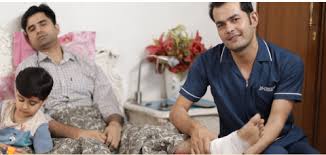 What Are The Benefits Of Home Nursing Care?
The benefit of home health care is plenty. Besides being convenient than getting admitted in a hospital or nursing home, the nursing care at home also helps a patient recover sooner, as it has been found that people tend to recover sooner from their illness or ailments when surrounded by their loved ones. It also supports diet and nutrition. Home health care nurses can be there to support the patient in your absence. It brings skilled nursing care in the comfort of your home.
Nursing care at home also helps in managing chronic health conditions to avoid unnecessary hospitalization. Home care nursing services also help in providing recovery care at home following a hospital stay for illness or injury. 
It offers one – on – one focus and support.Clients have better health outcomes.It offers medication management.
What To Expect From Nursing Care Services At Home?
Home care nursing starts only after the recommendation of a doctor, and it is important for the patient to see a home nurse as often as a doctor. The nursing services as mentioned before are provided by registered nurses who help in ongoing medical support and rehabilitative care.
The basic medical attention one can expect from a nursing assistant are as follows:
Home care nurses on their part check upon the diet of the patient, take readings of blood pressure, temperature, heart rate and breathing
Regularly check whether the patient is properly following the prescription and any other treatments
Enquire about your health and any sort of pain experienced
Check on the safety of the patient at home, whether any medical device is needed for the care of the patient and its feasibility at home
Educate the patient about self-care
And most importantly regularly co – ordinate with the doctor to provide a proper course of health care.
How Much Does Nursing CareAt Home Cost?
The home nursing services are now much in demand owing to rising hospitalization charges, availability of quality health care services and the demand of the elderly who prefer familiar surroundings to sterile hospitals and nursing homes.

The cost of home care nursing services varies depending on the criticality of the illness and the duration of the service sought. Nevertheless the cost of the home care nursing services has been found to be anywhere between 20% and 50% cheaper as compared to hospitalization.
Looking at the growth of the home healthcare services, several insurance agencies have brought forth varied policies and coverage options that cater to various needs and specifications. 
The benefit period ranges from three to five years and is related to maximum daily benefit over the number of years in the benefit period. However, insurance covers only part of the total claims for specific products and services and the amount for home healthcare is capped.
The cost of home health care insurance also depends on several factors like your residential area and the type of care you need. Contact your general insurance provider and enquire about their home health care policy and the premium they can work out for you.
Preparing For Home Nursing Service
Proper prior preparation for home healthcare is ideal to make the most of the at home nursing service. There are a few set of things that need to be done before you avail of the nursing services like;
Create a personal emergency contact list
Have your prescription and other reports ready
Contact list of your doctor
Make a list of the tasks expected from the nurse
Explain to the nurse any specific instruction you would like the nurse to know
What Is An In-Home Trained Attendant Service?
An in-home trained attendant service provides holistic support at home. Trained attendants, also known as caregivers, take care of the daily activities of a person in need. They help with personal grooming, movement, feeding, light housekeeping, and are also trained to monitor general health by regularly measuring essential vitals like heart rate, blood pressure, etc.
When Do You Need Us?
Elder Care
If you have an elderly loved one who needs support and assistance with daily activities, we give them the care and compassion they deserve. Get our 12 / 24-hr trained attendant service at home.
Mother and Baby Care
Both mother and newborn need constant attention while feeding, bathing, housekeeping, and more. The support of a well-trained attendant at home will do them wonders.
Health and Lifestyle Management
If a loved one needs help moving around or to be monitored regularly, a trained attendant is exactly who you need at home
Post-Operative Support
Looking after someone who has just undergone surgery can be stressful for the family. However, a trained in-home attendant can make things easier by keeping a check on the patient’s essential vitals and supporting the family.
How Can We Help?
Our trained attendants provide care to those in need, 
in the comfort of their homes. 
They can help with personal grooming, feeding, mobility, oral 
medication, monitoring of vitals and more. As per your requirement,
             you can hire the services of a trained attendant for 12 hours
                             or 24 hour
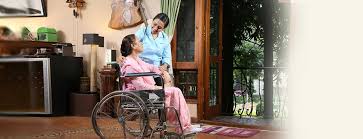 What Is New Born Baby & Mother Care Program?
Pregnancy care comprises of three parts prenatal care, during pregnancy and postnatal care. While a lot of attention is given to prenatal care, postnatal care is equally important. In fact, postnatal is a difficult period and the new mother requires a lot of care, guidance and attention for the proper recovery and good health of both the mother and the child. Giving birth can be both an emotional and stressful period for a new mother. 

According to the World Health Organisation (WHO) the first 24 hours after birth are most critical for both the baby and the mother and proper care and attention should be given to the new mother and the baby in this period.
Learners Path offers a carefully designed Kanga and Roo program. It is a postnatal care program that takes the workload and the worries away from the new parents. Parenthood is an overwhelming experience and in today’s world where couple’s are sometimes forced to live away from their families or have no family support in this critical period, they have to take care of the baby on their own. This translates into a lot of work and stress for the new parents, especially in the first few months which are critical for both the baby and the mother.
Under the Kanga and Roo program Learners Path assigns a medically trained care giver to help the mother with newborn baby care and also offers after delivery care for mother.
When Do You Need Us?
Through our newborn baby care service you can rely on us to offer you a comprehensive neonatal care and after pregnancy care by a highly trustful, caring and well trained caregiver. Our caregivers have themselves been mothers and as such are highly experienced in providing new born baby care and post delivery care. Some of the services in our Kanga and Roo program include:
New Mother Care
After the enlivening birthing process, several new mothers fall into postpartum depression. Emotional support and massage might help the mother recover and enjoy her motherhood. Post operative and after delivery care is very important for the new mother to make a full recovery. So if you are looking for a supportive professional care for the mother then this program is for you.
New Born Baby Care
A new born baby is very delicate and needs special attention and care. A new mother often finds herself struggling during this period. To help the new mother take care of baby, our care givers are specifically trained to provide new born baby care and help with lactation, massages and postnatal exercises. So just book with us for a new born baby care service and enjoy your motherhood, while we do the hard work.
How Can We Help?

IMPORTANCE OF NEW BORN BABY & MOTHER CARE
The prime aim of the New Born Baby Care and Mother Care is to advise on planning of postnatal care, education and support required during the postnatal period A lot of care and attention is given to new born baby, which is indeed important and duly needed, although so is the importance of a post delivery care for the mother. 

A mother has undergone a sea of change and hence requires proper support and care. Not everyone has the luxury of family support and has to fend for themselves. It is here that new born baby care and mother care offered by Learners Path comes in handy. Under this service, the care giver provides optimum baby care along with providing proper emotional and physical support to the mother. Kanga and Roo program will help you cope with:
The uncertainty of how best to care for your little one
The initial challenges of feeding and postoperative recovery
The complete change in life as you knew it before the delivery
Taking a little time off, while someone trusted takes care of your baby
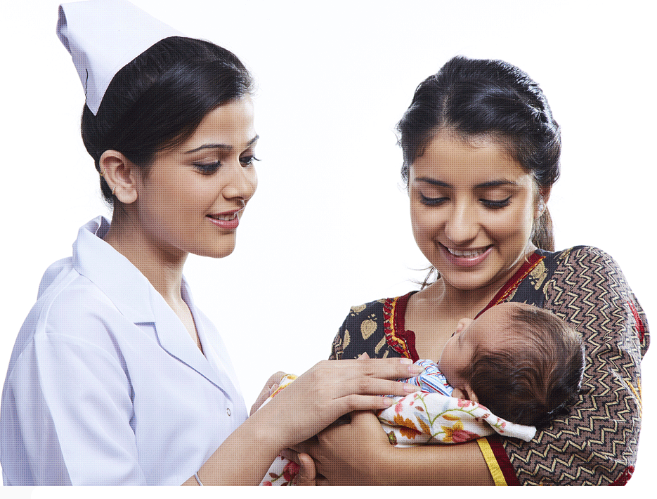 Things To Expect From New Born Baby Care And Mother Care
New born baby care
Breastfeeding care
Personalized Care
Post delivery mother care
Counselling and Emotional support for the mother
Affordable and easily accessible service
How To Prepare For A New Born Baby Care And Mother Care
Since this kind of service is not critical care like caring for any kind of illness, however, there are certain pointers that need to be kept in mind;
Prepare a list of concerns you need your caretaker to take care of.
Prepare a list of do’s and don’ts for the caregiver as she would also know what is acceptable and not acceptable to you.
Keep an open mind and be prepared to learn about the nuances of the baby health care.
Don’t panic and stress yourself out over baby care, the caregiver is optimally trained to provide a quality baby health care.
SERVICE TYPES & DURATION– Night/ Day 12 Hours– Stay @Home 24 Hours
What Is Elder Care?
Elder care, also referred to as senior care, is a special care service designed to meet the varied needs and requirements of senior citizens. Elder care is a vast field and includes varied services like assisted living, nursing care, adult day care and home care. 

Although old age itself is no reason to consider Elder care, it is the varied physical disabilities and diseases that lead a person to contemplate on availing elder care services. A large number of senior citizens still live with their family and their care is jointly undertaken by family members. However, in today’s situation there are cases when most family members work and are unable to give proper attention and care to their ailing seniors and as such seek for reliable and efficient elder care programs.
Learners Path brings to you a comprehensive healthcare solution for all ageing needs. Our Care Plans are specially crafted in catering to individual healthcare needs. With a dedicated Health Manager assigned, who ensures all your healthcare needs are taken care of, be rest assured. Through this plan, we also assist you with services such as Doctor Visits, Diagnostic Services, Nurse, Trained Attendants, Pharmacy, Equipment, Physiotherapy and Nutrition.
Learners Path Health Prime
Learners Path Health Prime is an annual Healthcare plan, in which every enrolled customer gets a dedicated Health Manager. The Health Manager will take care of all health requirements for the customer, such as Doctor visits, specialist consultations, lab test and such.
Healthcare Plan Includes
1) FREE MEDICAL ASSESSMENT
A comprehensive lab test followed by a home visit by a senior Doctor, who will do a complete check-up of the patient.
2) HEALTH MANAGER
24X7 dedicated trained manager, who will coordinate with the treating Doctor, and will take of any health need of the patient.
3) PERSONALISED PLAN
Depending on patients’ needs and Doctor recommendations, a complete annual healthcare plan will be made for each patient, that will include services such as:
Physiotherapy at Home
Doctor Home Visits 
Lab Test 
Eye Check-up  
Dental Care 
Complete Bone Assessment 
Specialist Consultations and Much More
4) DOCTOR VISITS
Periodic home visits by Learners Path’s doctor to check on the patient’s recovery progress
5) EMERGENCY DEVICE
Which is with the patient all the time and can be used to detect any medical emergency
6) COMMUNITY ACTIVITIES
Doctor talks, movie viewing, elder clubs etc
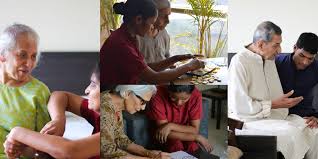 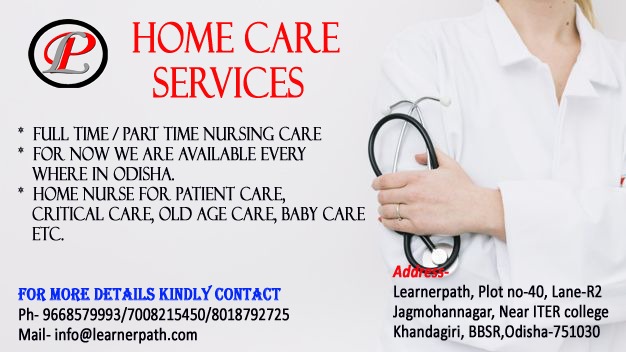